Тема. Царство растений
Цель:        обобщить и систематизировать знания 
                  обучающихся о строении, разнообразии, 
                  жизни и охране растений
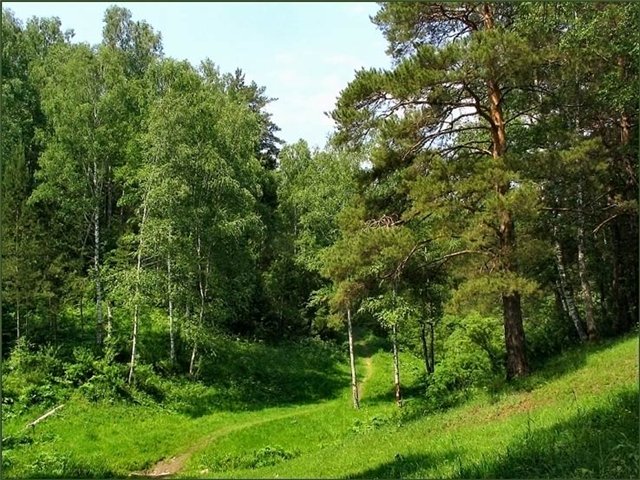 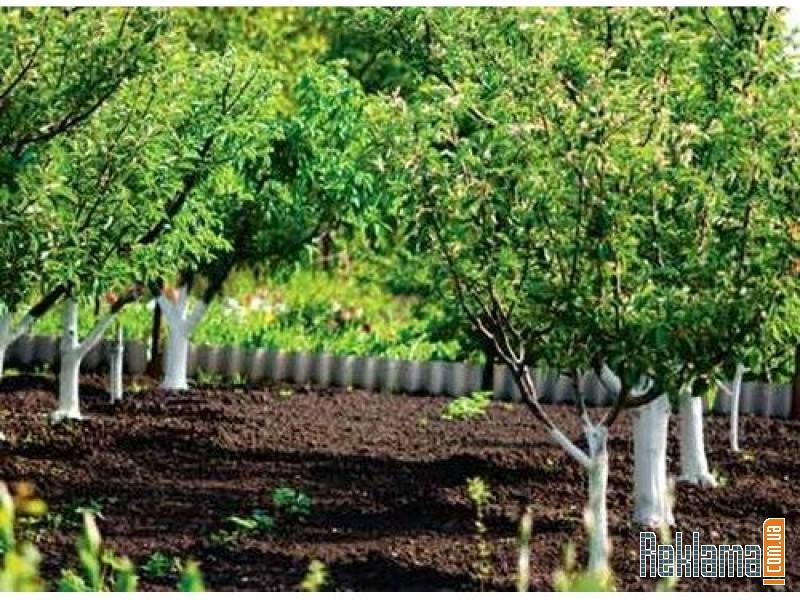 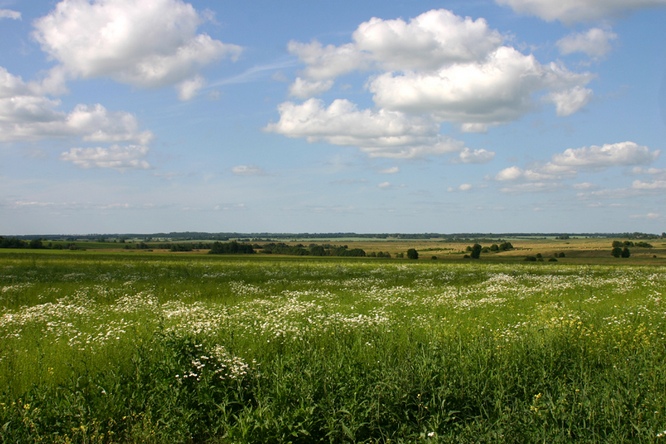 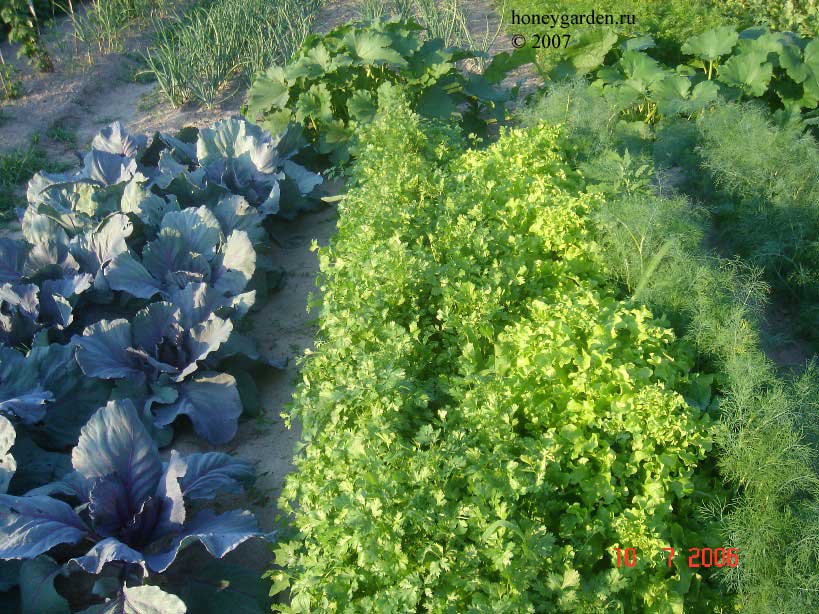 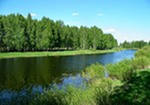 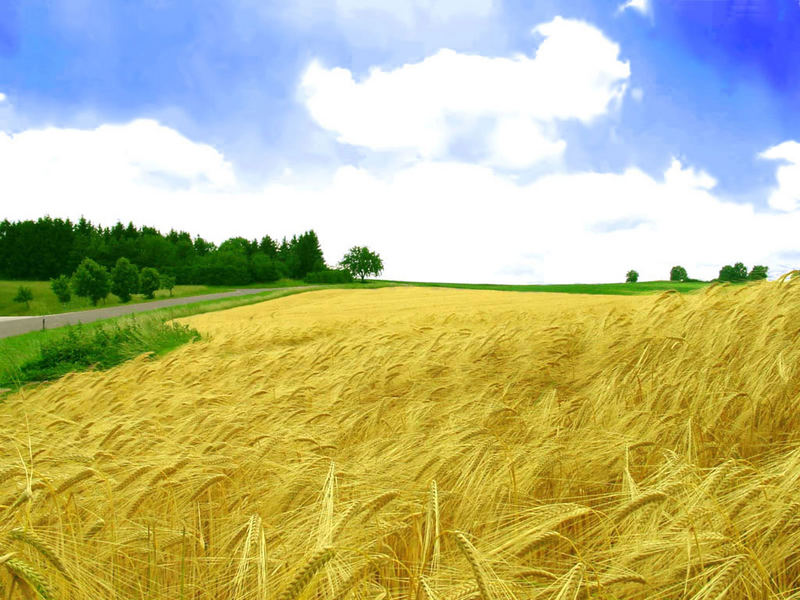 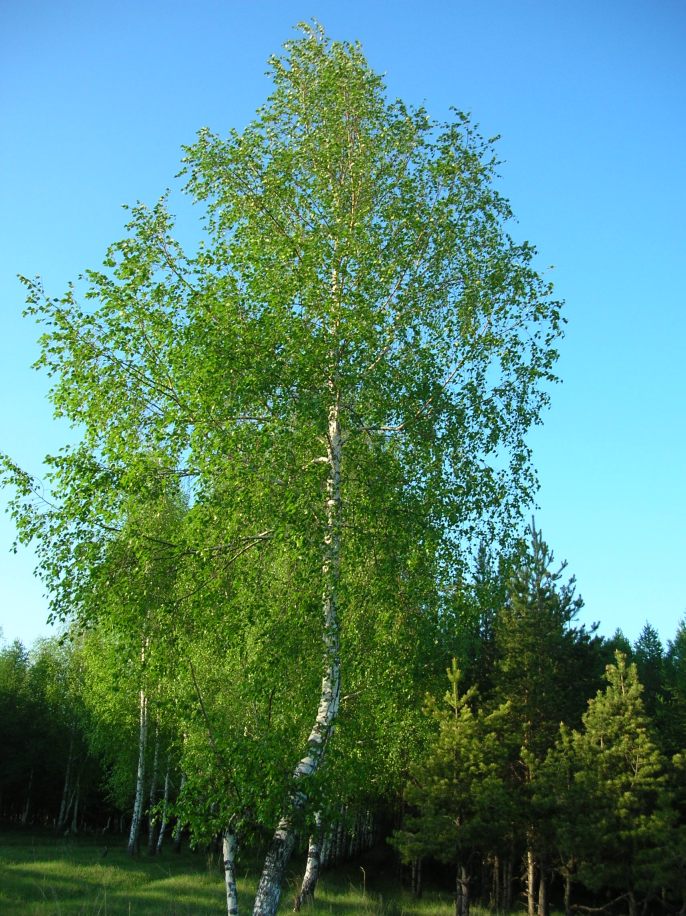 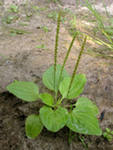 подорожник
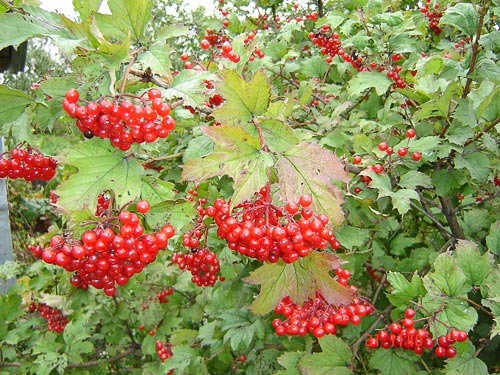 береза
калина
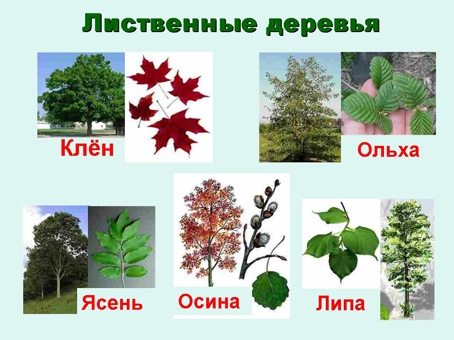 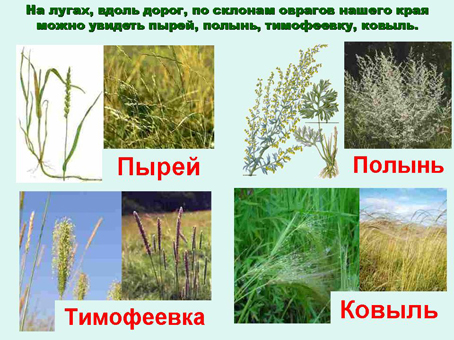 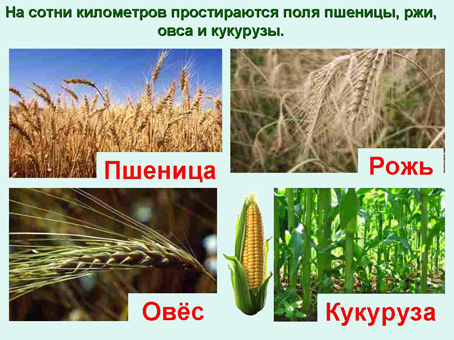 Строение цветка
РАСТЕНИЯ
водоросли
цветковые
мхи
хвойные
папоротники
РАЗНООБРАЗИЕ РАСТЕНИЙ
РАЗНООБРАЗИЕ РАСТЕНИЙ
Значение растений
место отдыха
аптека
источники пищи
источники древесины
источники топлива
дом для животных, грибов
защитники воздуха, водоёмов, почв
Экологические знаки для растений
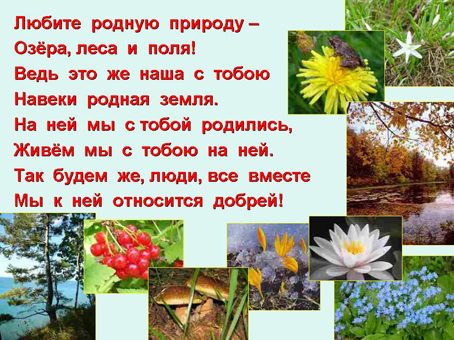